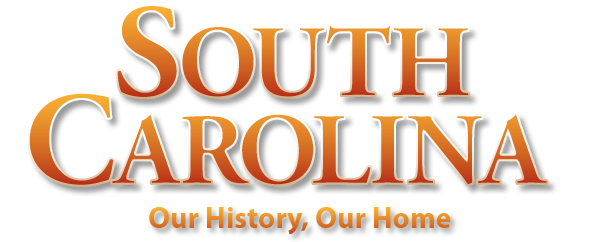 Chapter 6: A Rich and Royal Colony
STUDY PRESENTATION
© 2022 Clairmont Press
Section 1: Growing as a Royal Colony 
Section 2: Slavery and Wealth
Section 3: How  the People Lived
Section 4: Two Great Struggles: Upcountry versus Lowcountry;     	   England versus France
2
Section 4: Two Great Struggles: Upcountry versus Lowcountry England versus France
Essential Question: How did conflicts shape the lives of people in the royal colony?
3
Section 4: Two Great Struggles: Upcountry versus Lowcountry England versus France
What terms do I need to know? 
Regulators
Circuit Court Act of 1769
French and Indian War
Treaty of Paris of 1763
4
Introduction & The Cherokee War
Cherokee: allied with the British
France: competed with Carolina traders among the Indians; a military threat – especially after the beginning of the French and Indian War
Governor James Glen: made great diplomatic efforts to keep the Cherokee as friendly allies
Cherokee War: resulted as white settlers became more crowded and mistreatment more frequent 
1759 – 1761: many settlers killed; homesteads looted & burned (also, Indian villages destroyed) – resulting 	in northwestern corner as Cherokee territory
5
Upcountry versus Lowcountry
Since 1670 – controversies / conflicts over government control, class distinction, and sectional struggles between rich, developed East and poor, frontier West
1760s – complaints of frontier Carolinians: (1) little representation of Upcountry in Commons House        (2) their farmland taxed at same rate as more cash-producing lands  (3) part of taxes supported Anglican Church, though they were mostly dissenters  (4) most money used for coastal fortifications, not protection from Indians & French  (5) lack of law enforcement     	and courts in Upcountry
6
The Regulators
Inadequate protection and no help from Charles Town – vigilante groups (called Regulators) formed by frontier settlers helped drive out criminal gangs
The Circuit Court Act of 1769:                                              • Set up 6 new courts (3 in Lowcountry – Charles Town, with one already, Beaufort, Georgetown) & (4 in Upcountry – Orangeburg, Ninety Six, Camden, Cheraw)                                                                                • Regulators were pardoned – reasonable order restored – peaceful relations – still long-term sectional and class tensions
7
The Mighty Struggle for Empire
18th Century – empires of Britain, France, Spain worldwide in scope; most powerful nations in Europe, each seeking dominance
Immediate threat to South Carolina: Spanish from St. Augustine and French
A battle royal for control of North America soon to happen
8
The Wars for Empire
1689 to 1763 – 4 major wars among powers in Europe
Mid 18th Century – aggressive competition between Britain & France for control of North America
1754 – French and Indian War: British vs. French & Indians 
1756 – Seven Years War in Europe started – 1st truly global war in history involving all great powers in Europe – leaving Britain deeply in debt
Treaty of Paris of 1763 – the British Empire became the mightiest empire on earth; received the entire North American continent east of Mississippi River, except New Orleans
9
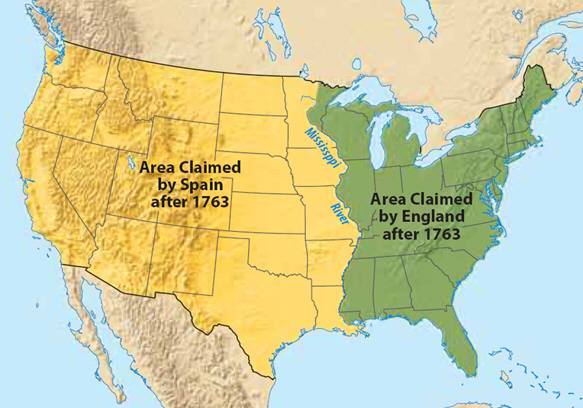 10
Image Credits
Slide 1: Ted Kerwin Wikimedia Commons; Slide 2: Public Domain Wikimedia Commons; Slide 19: University of North Carolina; Slide 37: Andy Montgomery Wikimedia Commons
Return to Main Menu
11